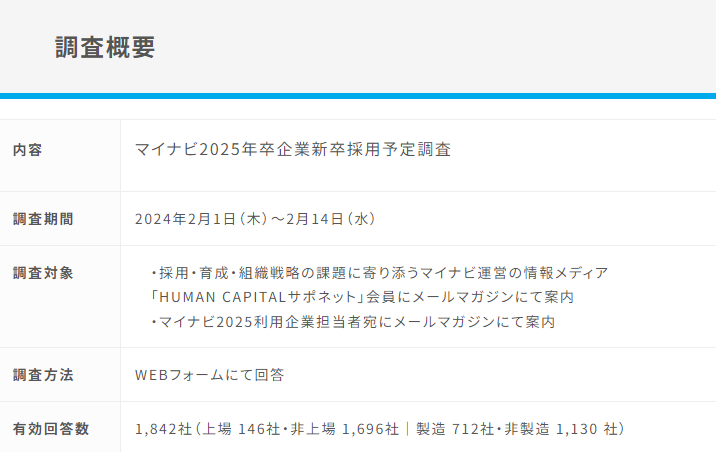 引用：マイナビキャリアリサーチLab　https://career-research.mynavi.jp/
1
【2025年卒】企業調査
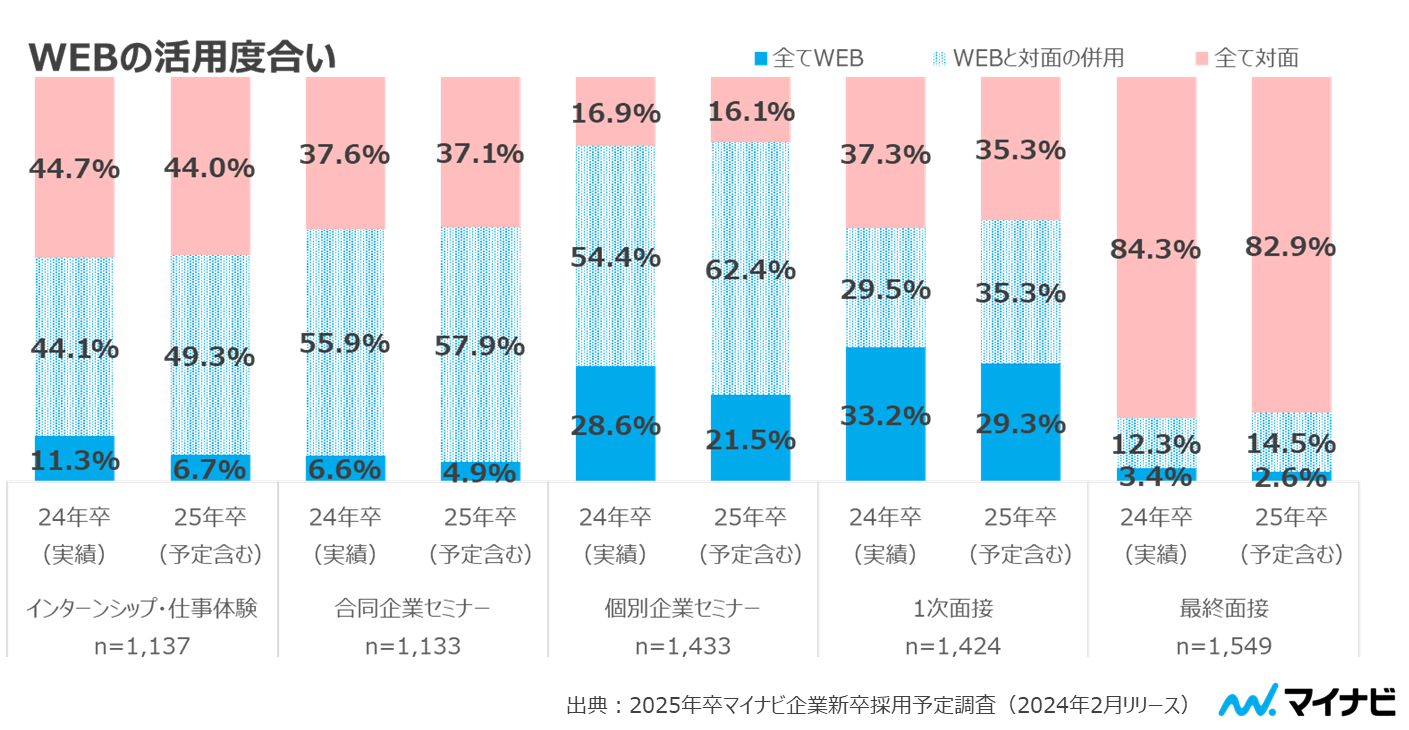 どの項目でも、「全てWEB」「全て対面」が減っており
WEBと対面を併用する企業が増えている
2
【2025年卒】企業調査
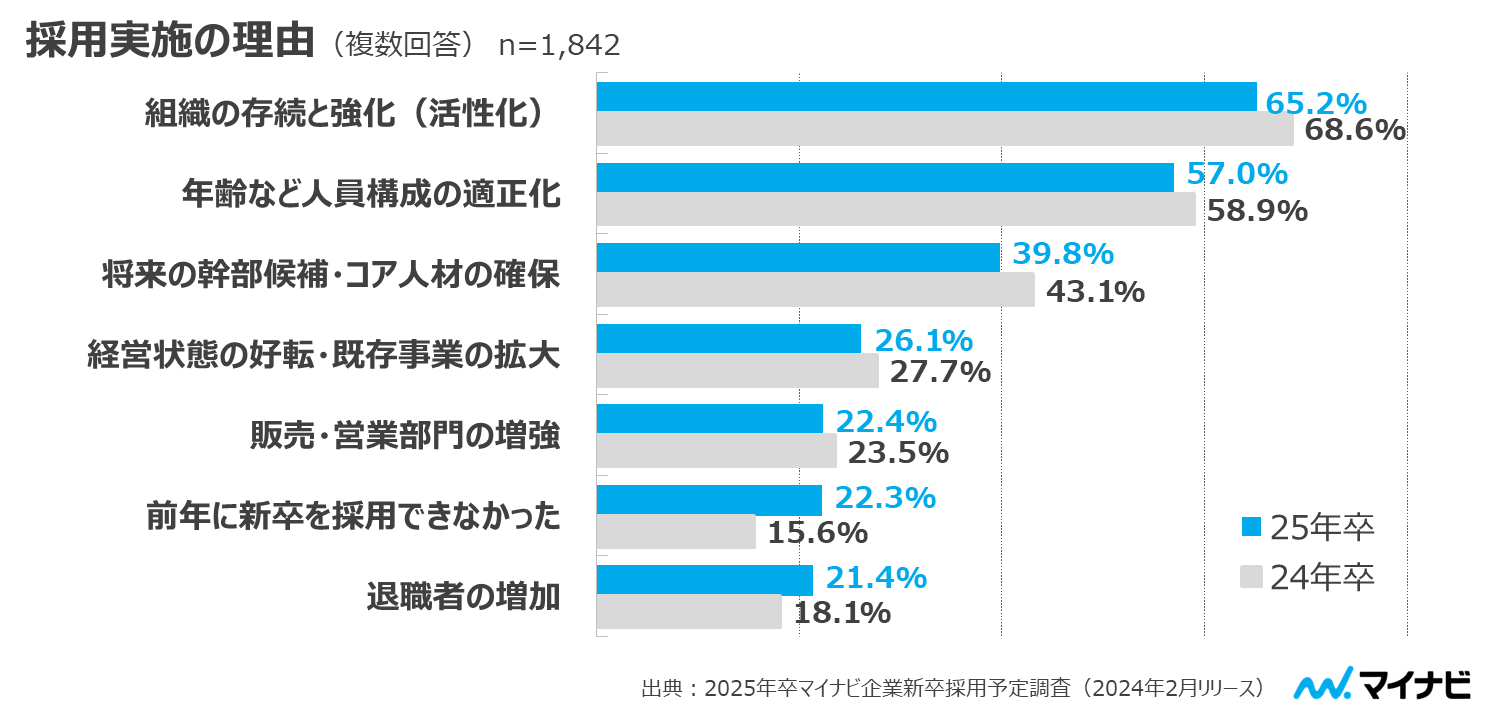 24年卒と比較して「前年に新卒を採用できなかった」が増加しているが、その他の項目では大きな差はみられない
3
【2025年卒】企業調査
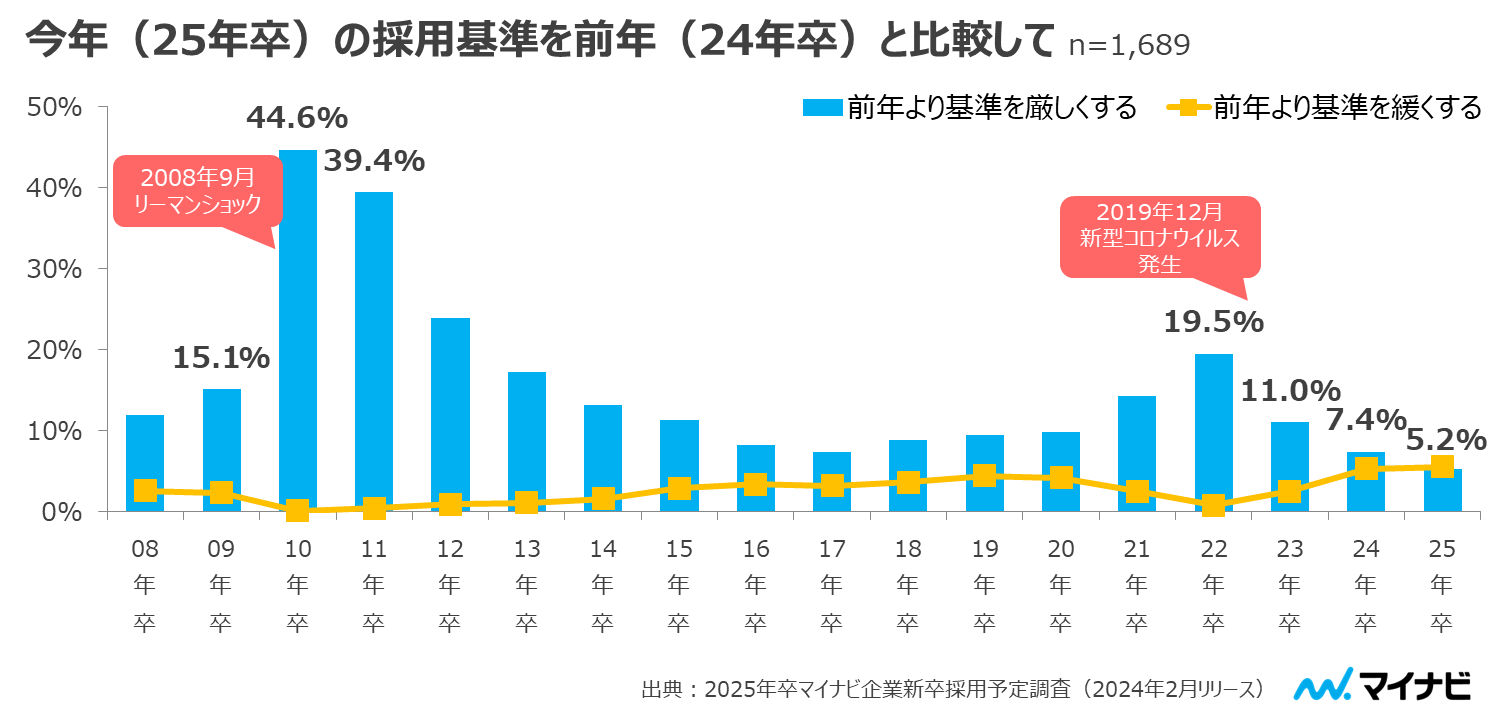 売り手市場による影響により、今年も「厳しくする」と回答した企業が減少し「緩くする」と回答した企業が増加
4
【2025年卒】企業調査
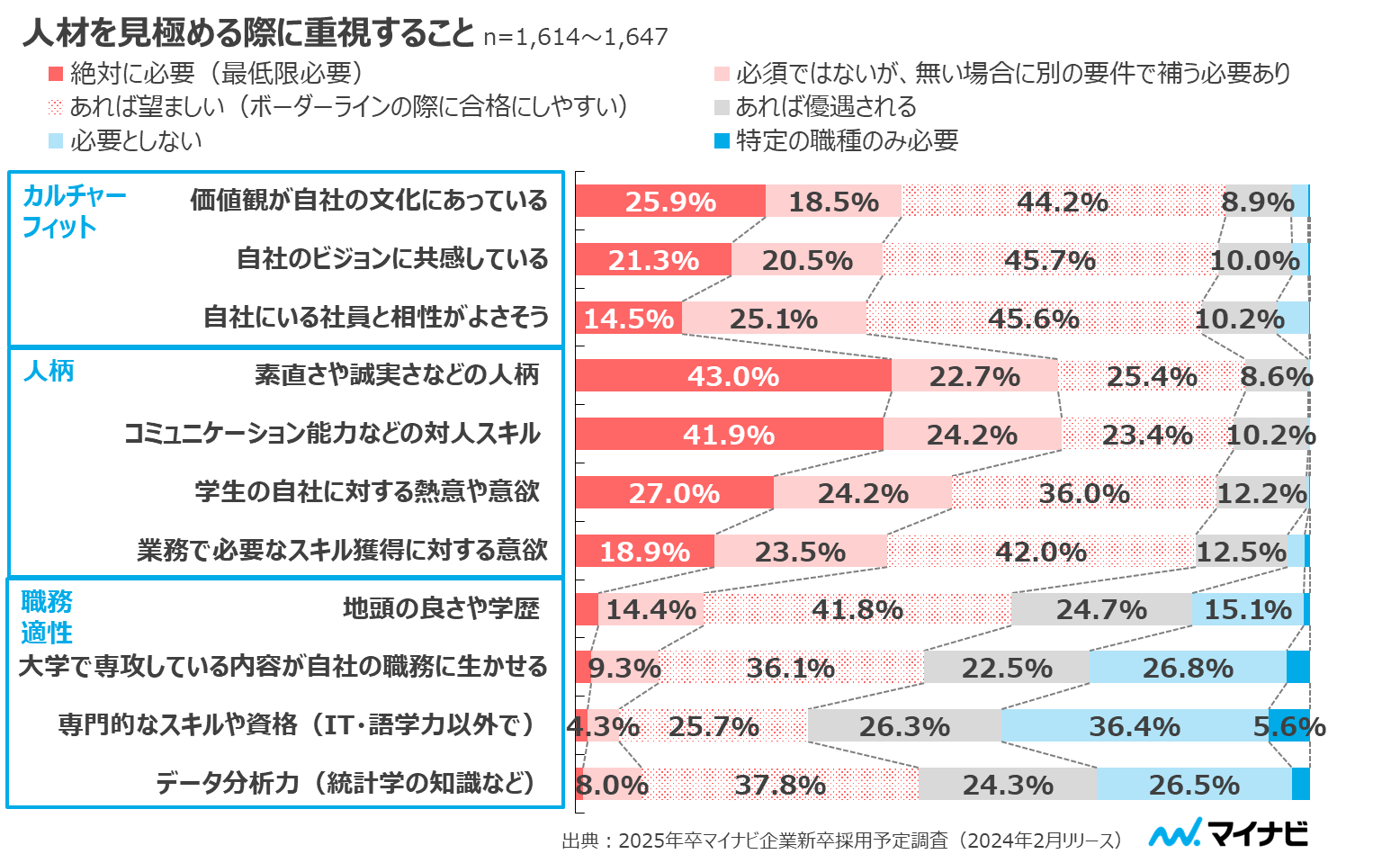 5
【2025年卒】企業調査
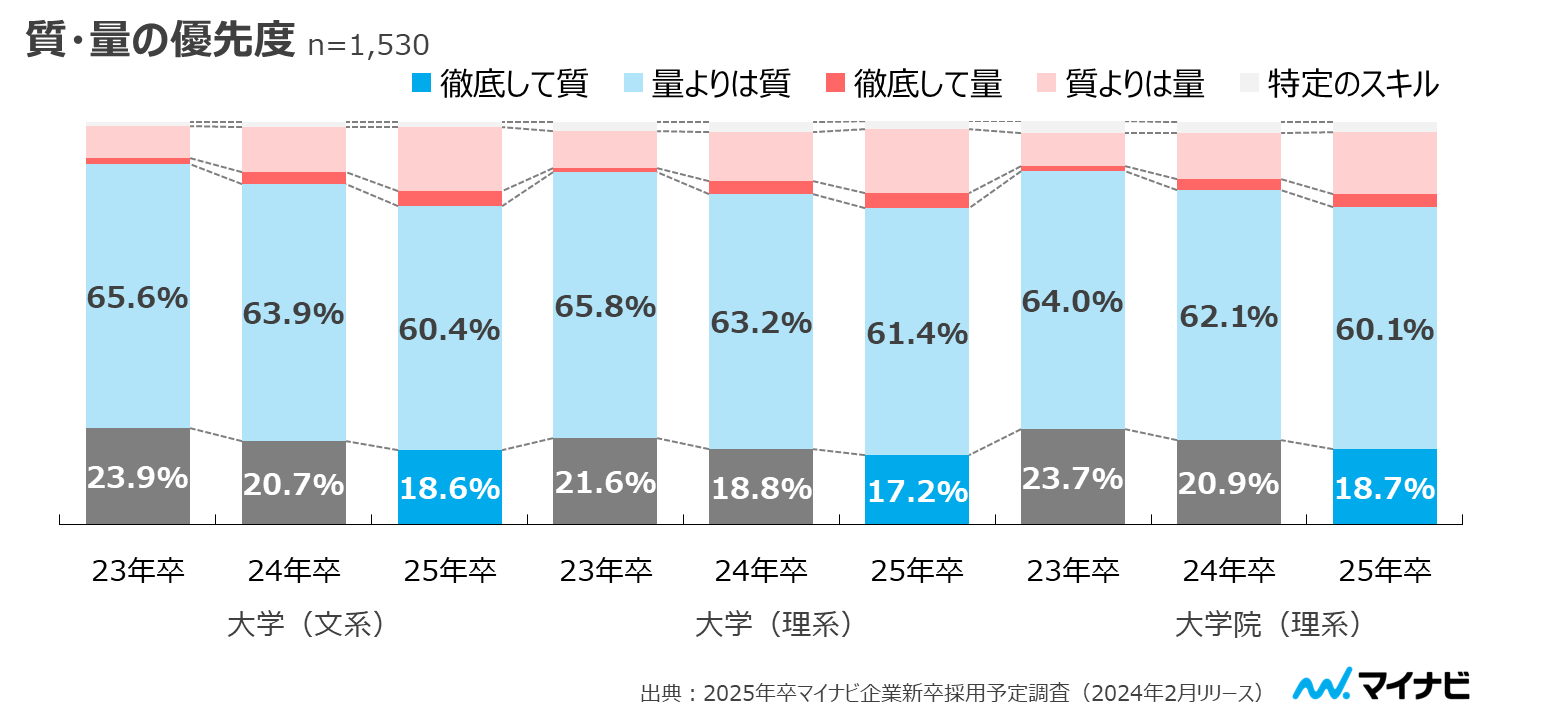 徐々に「質」を重視する企業は減少しているが、
約8割は「量」より「質」を重視する
6
【2025年卒】企業調査
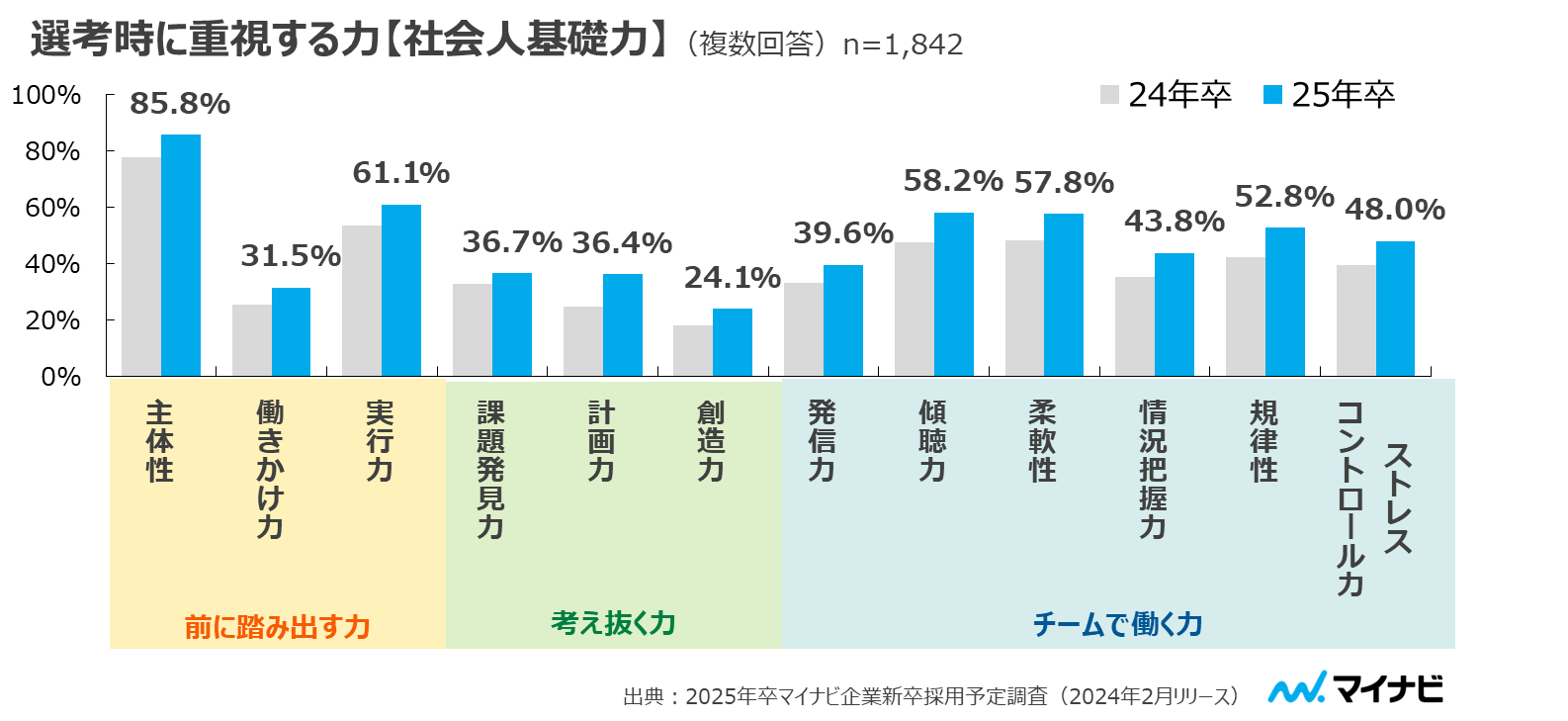 「主体性」が最多、次いで「実行力」が高い
「チームで働く力」の要素も例年重視されている
7
【2025年卒】企業調査
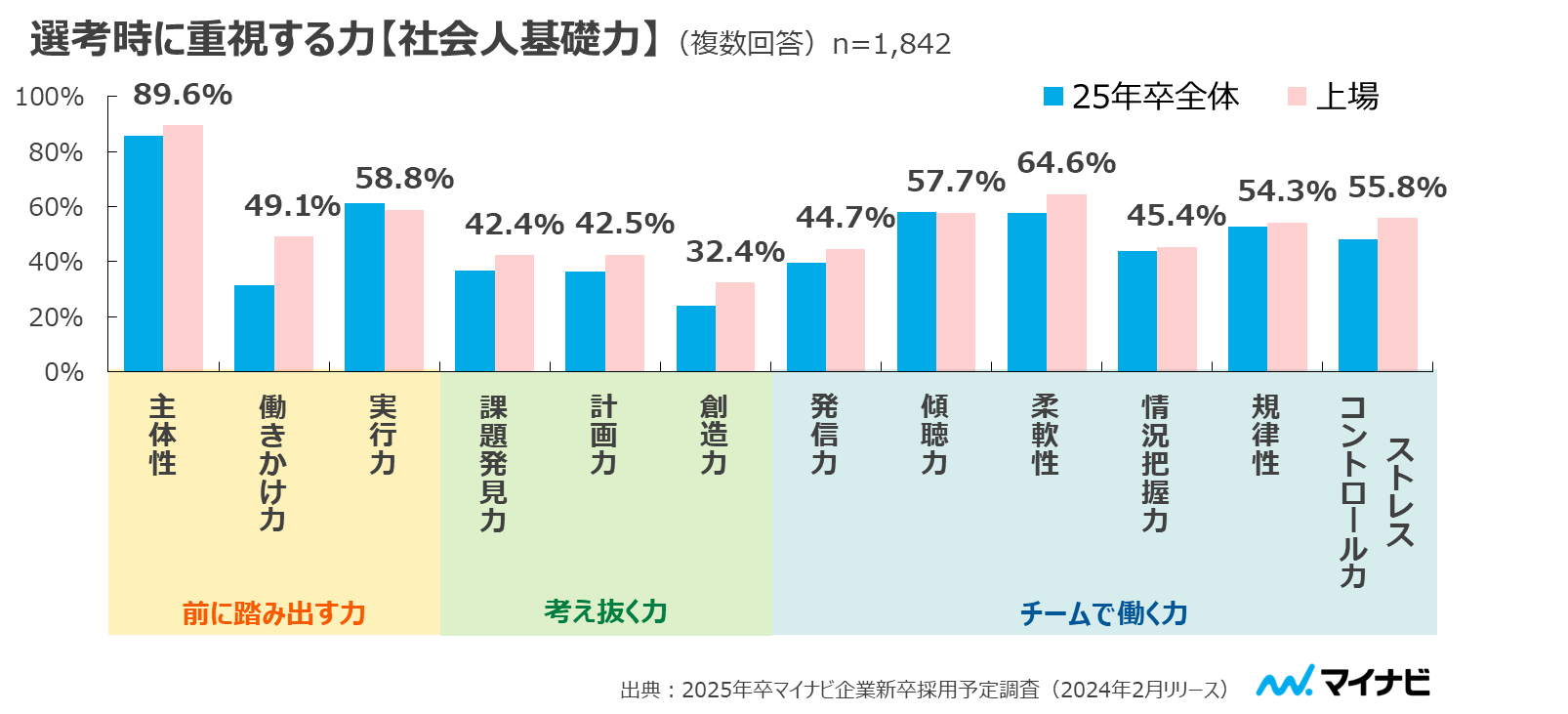 25年卒全体より上場企業の方が重視している傾向にあるとくに「働きかけ力」は差（17.6pt）が大きい
8
【2025年卒】企業調査
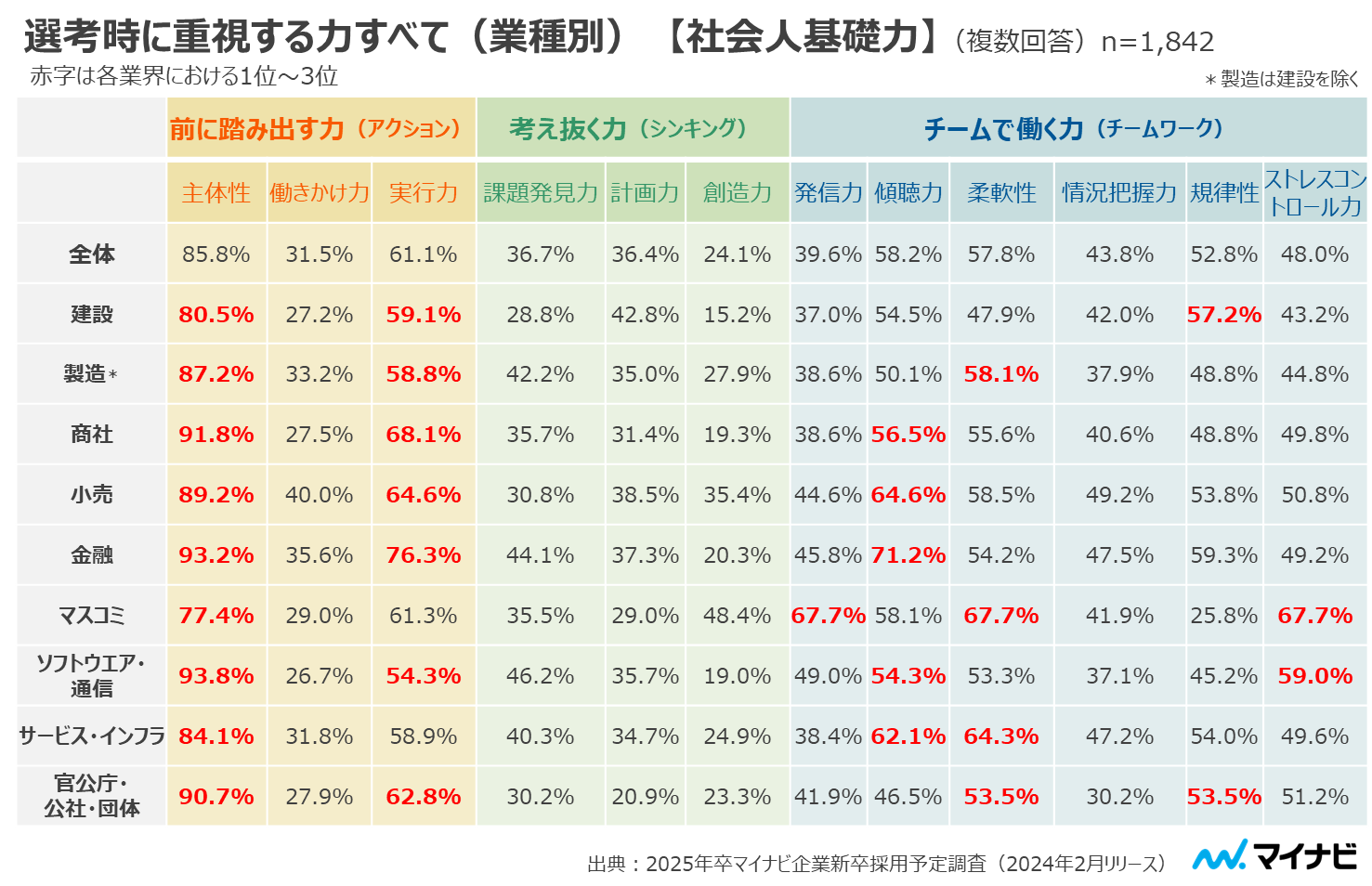 9
【2025年卒】企業調査
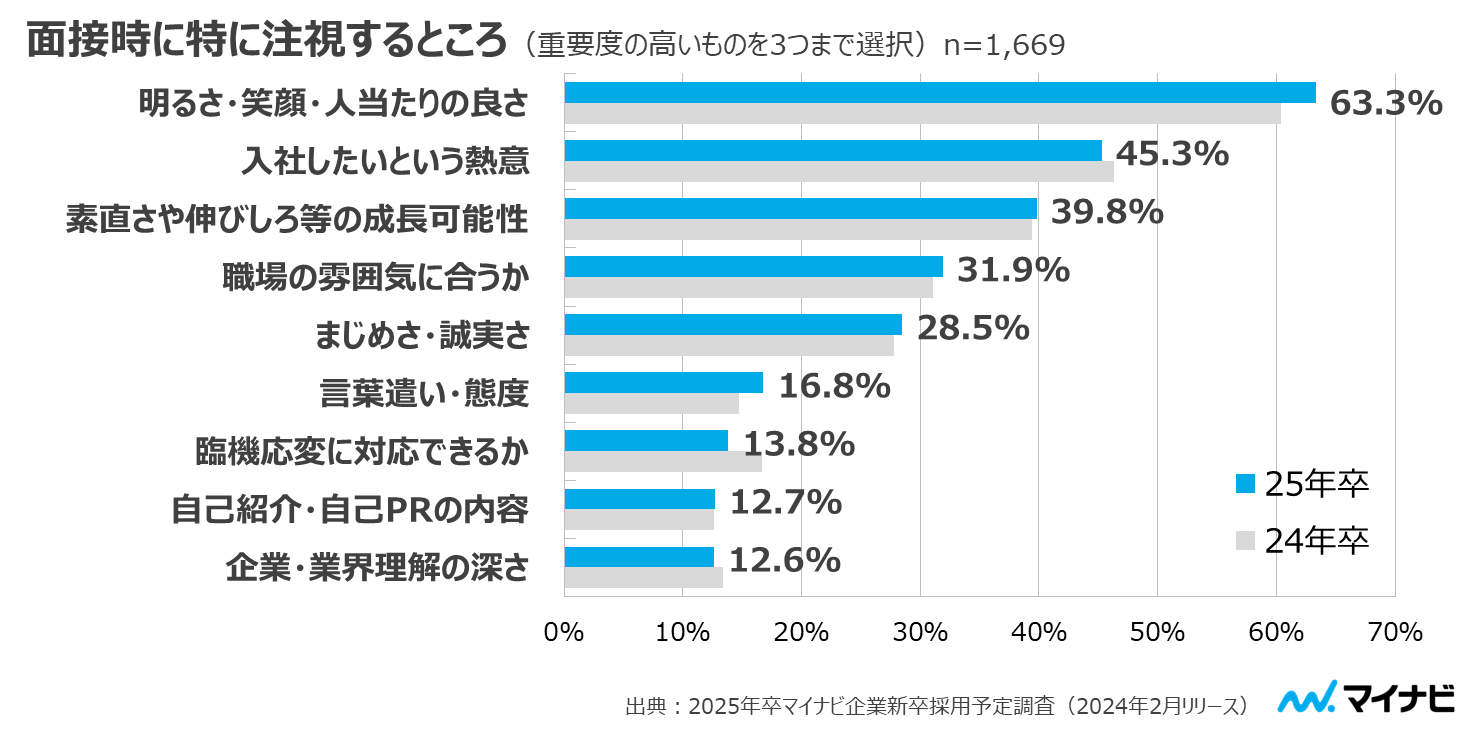 「明るさ・笑顔・人当たりの良さ」は例年トップの項目
10
【2025年卒】企業調査
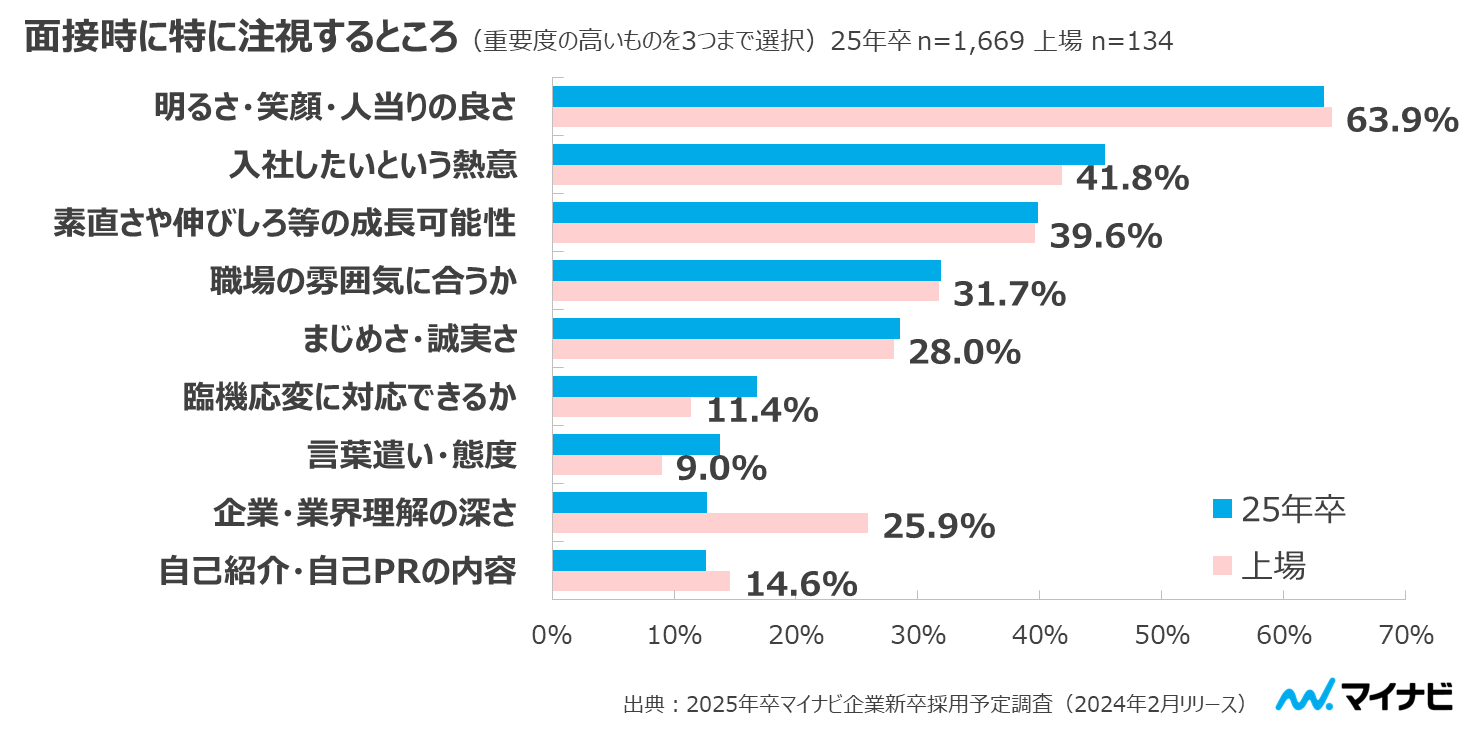 「明るさ・笑顔・人当たりの良さ」は例年トップの項目。また全体と比べ、上場企業は企業・業界理解度も注視している
11
【2025年卒】企業調査
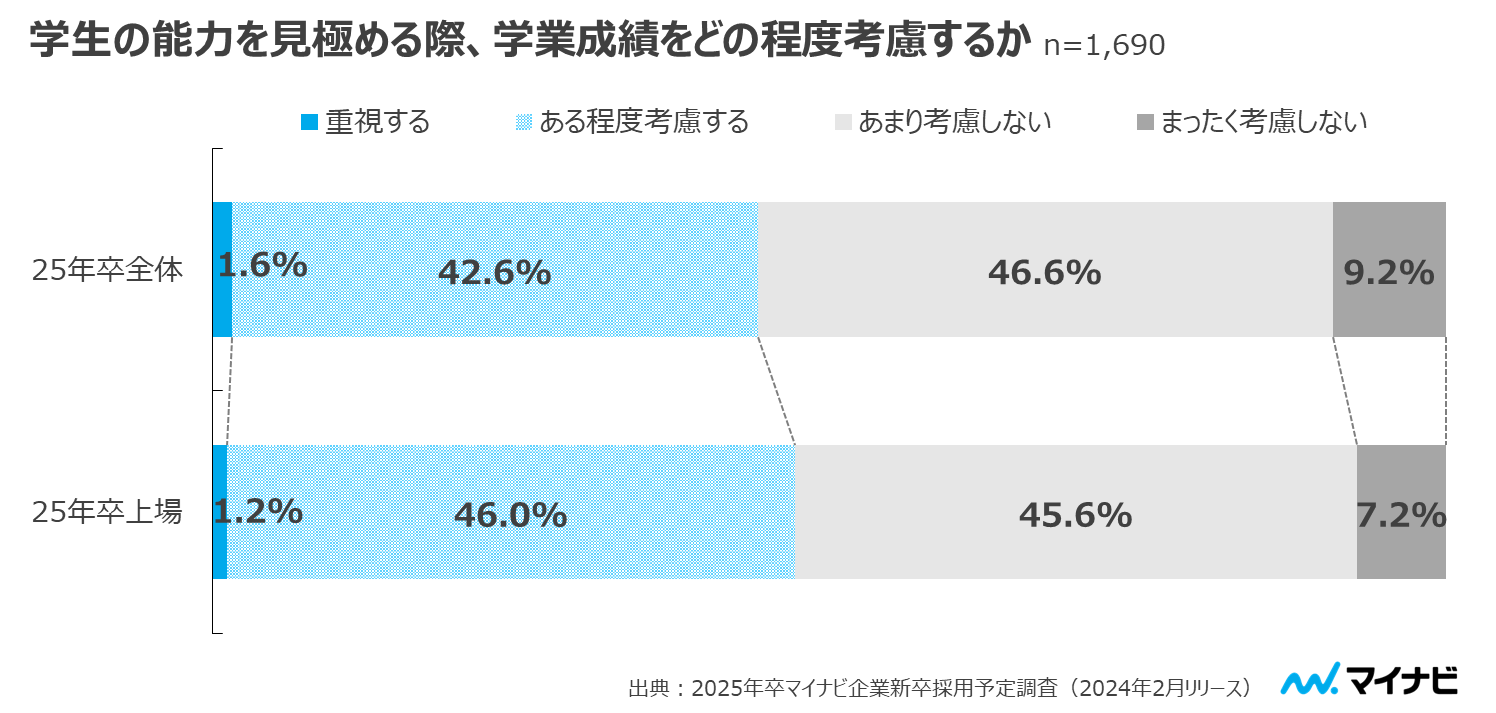 学業成績については約半数弱の企業が考慮しており、
上場企業の方が考慮している比率が高い
12
【2025年卒】企業調査
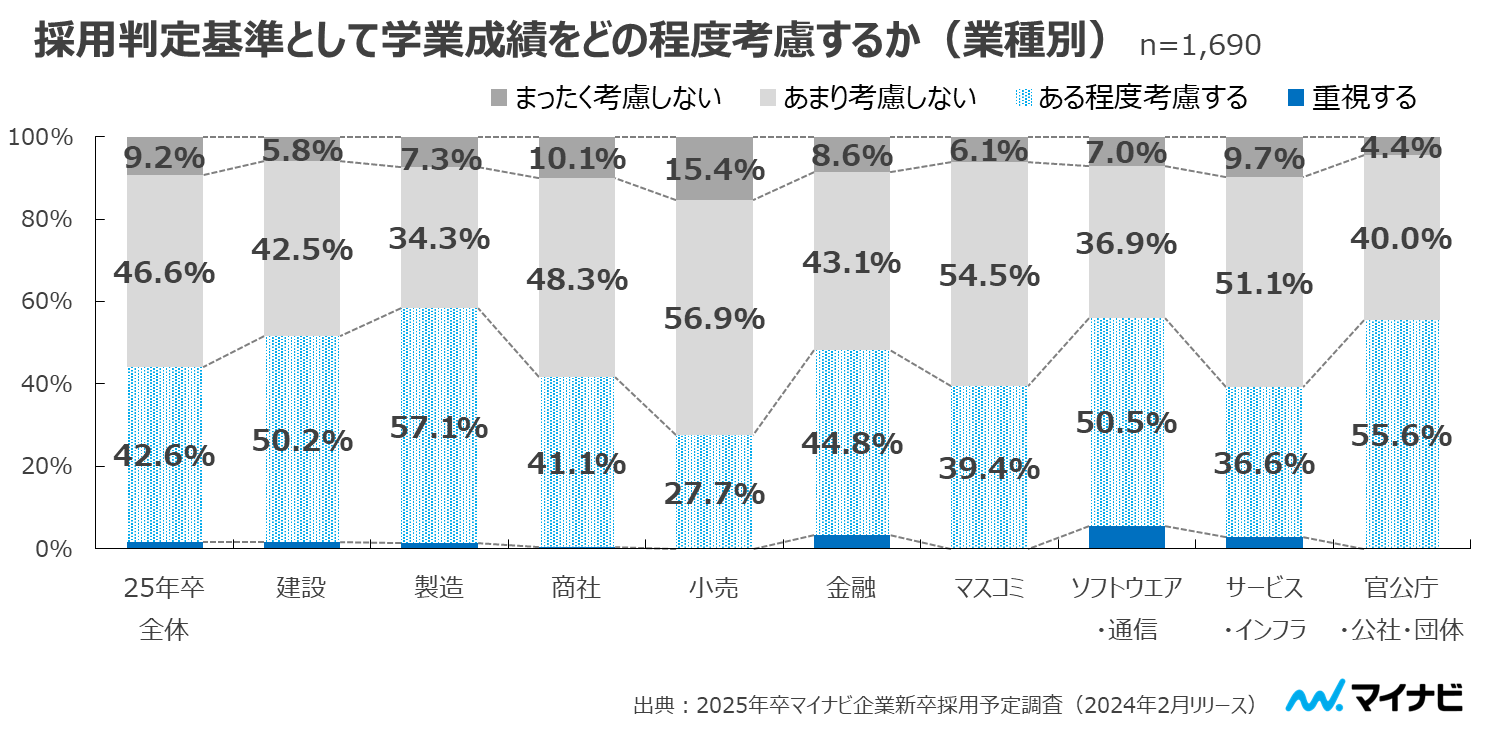 「建設」「製造」「ソフトウェア・通信」「官公庁・公社・団体」は5割以上が「重視する」または「ある程度考慮する」
13
【2025年卒】企業調査
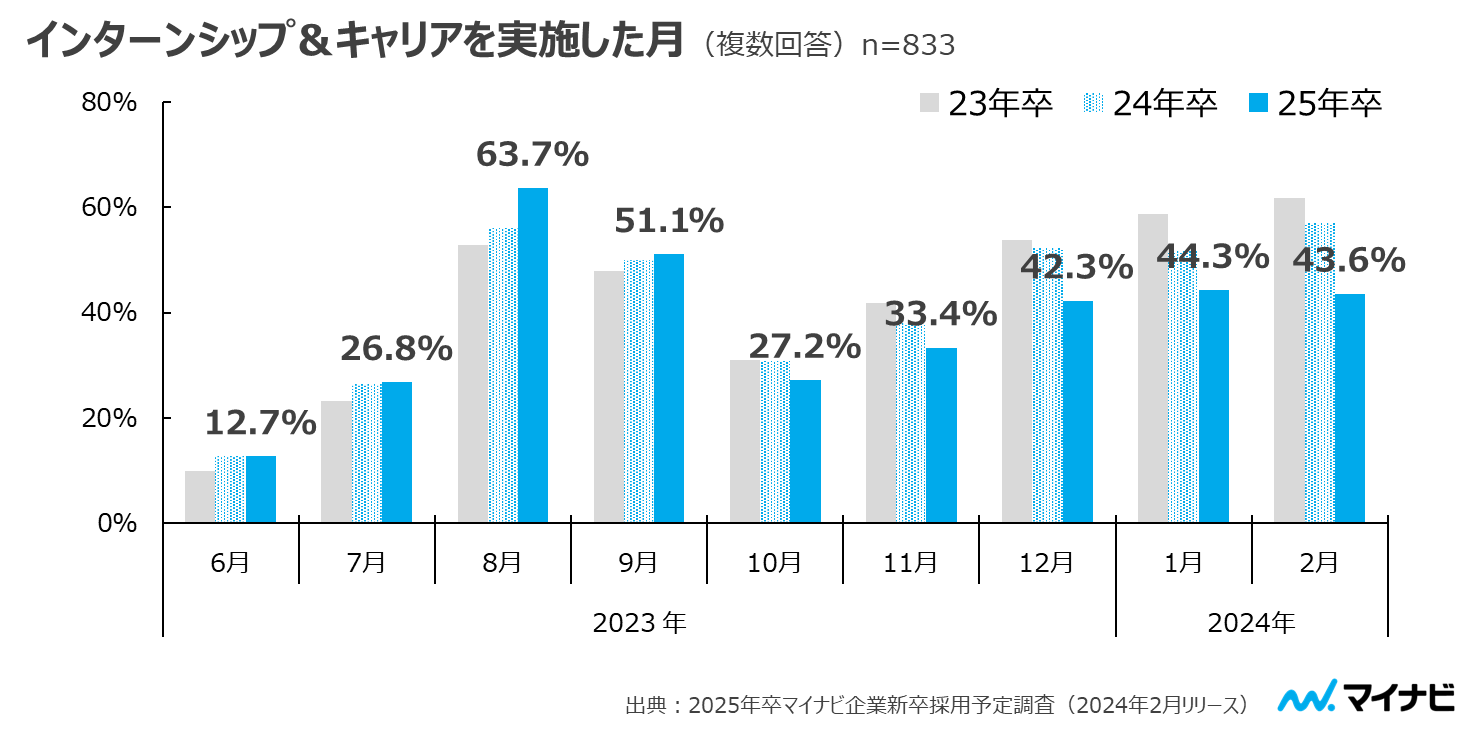 6月～9月までにインターンシップ＆キャリアを実施する
企業が年々増加し、早まっている傾向が見受けられる
14
【2025年卒】企業調査
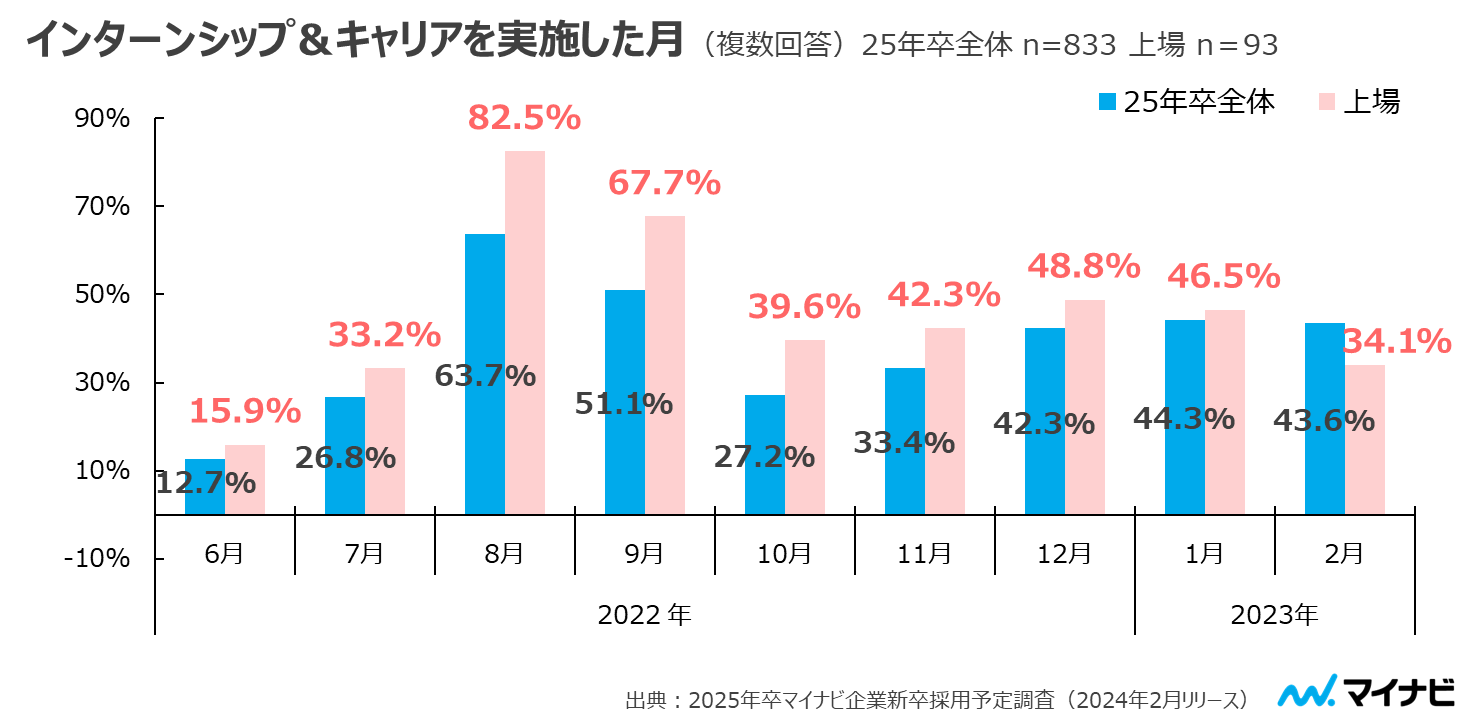 上場企業は年間を通じて実施率が高く、インターンシップ＆キャリアに参加できる機会が多いといえる
15
【2025年卒】企業調査
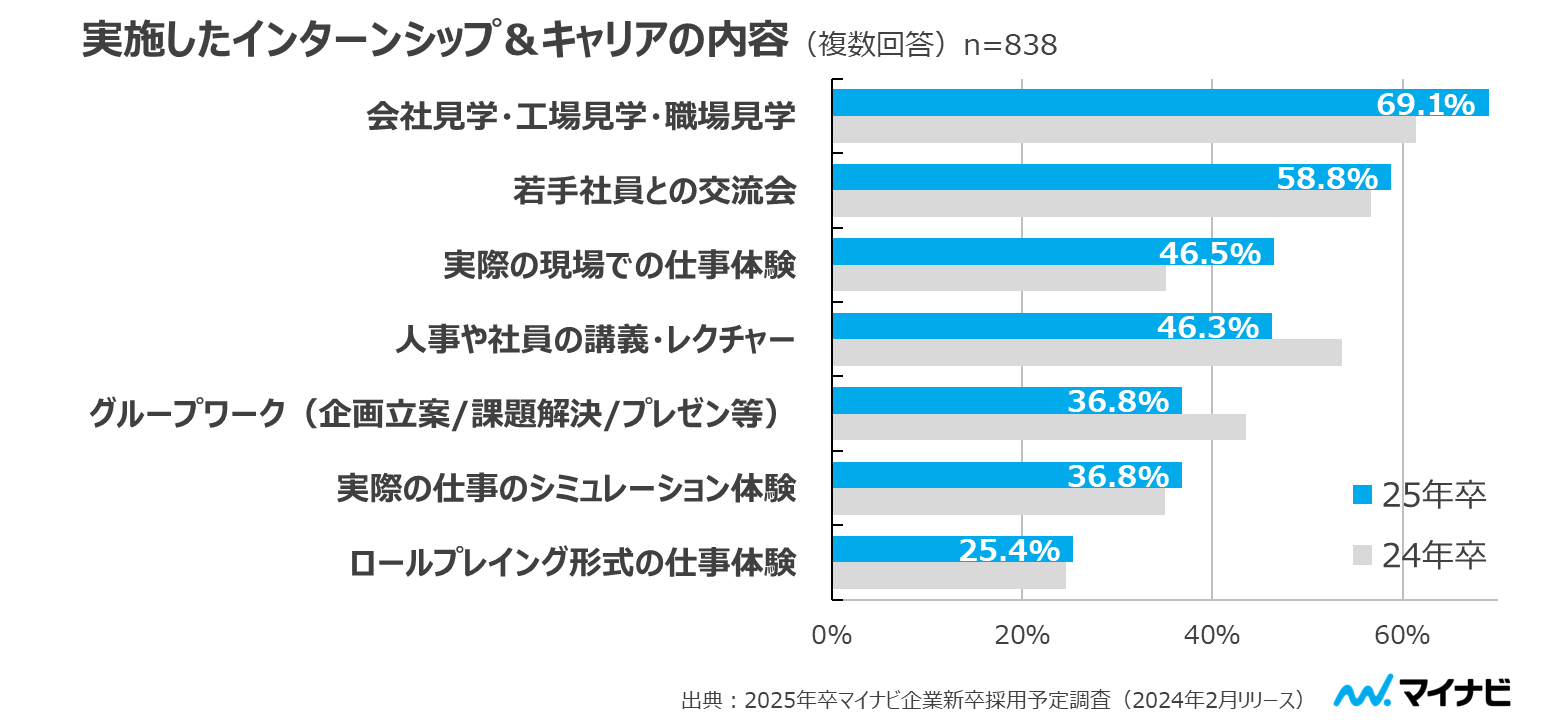 実際に会社見学や仕事体験ができる内容が増加傾向
16
【2025年卒】企業調査
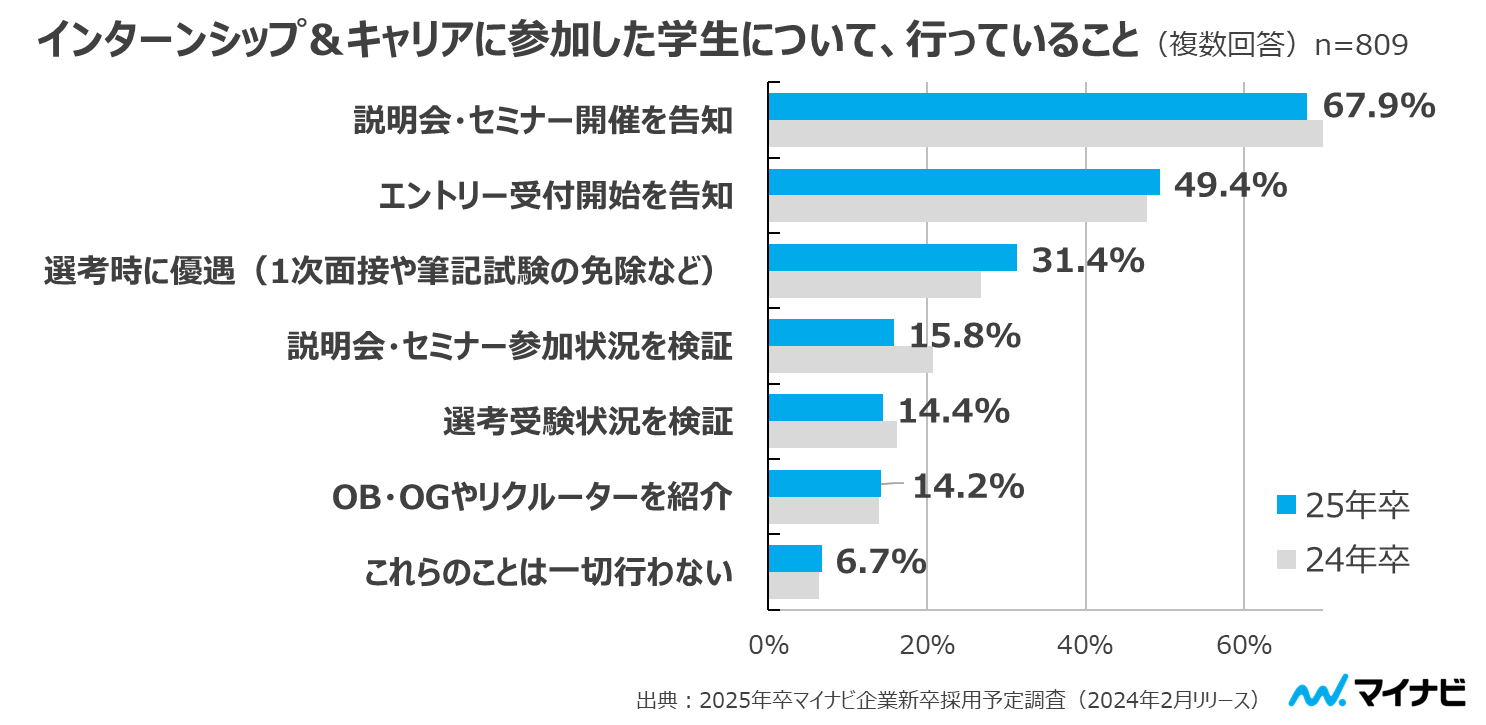 説明会・セミナー開催の告知が届くことが最多
約3割の企業では選考時に優遇されることがある
17
【2025年卒】企業調査
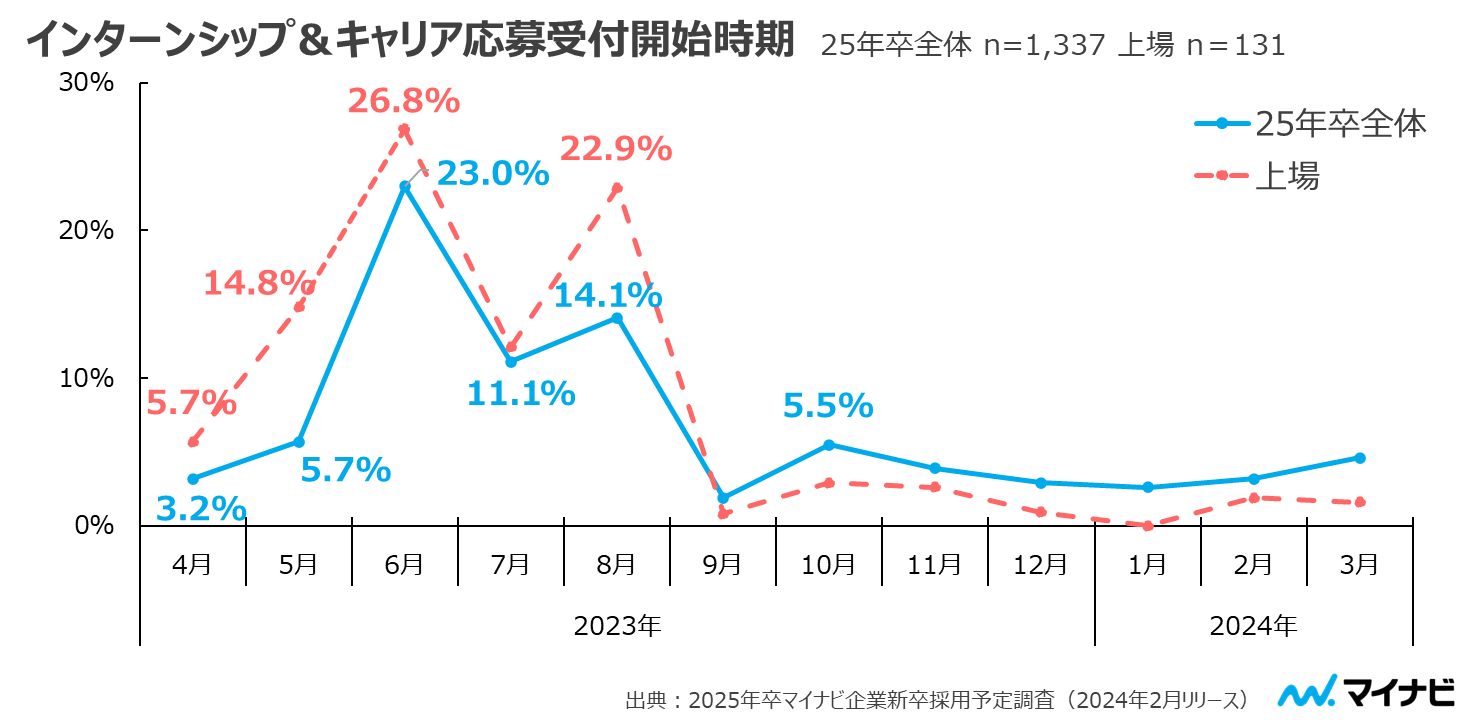 6月から応募受付を開始する企業が最多
早めに行動しておくことが大切であるといえる
18
【2025年卒】企業調査
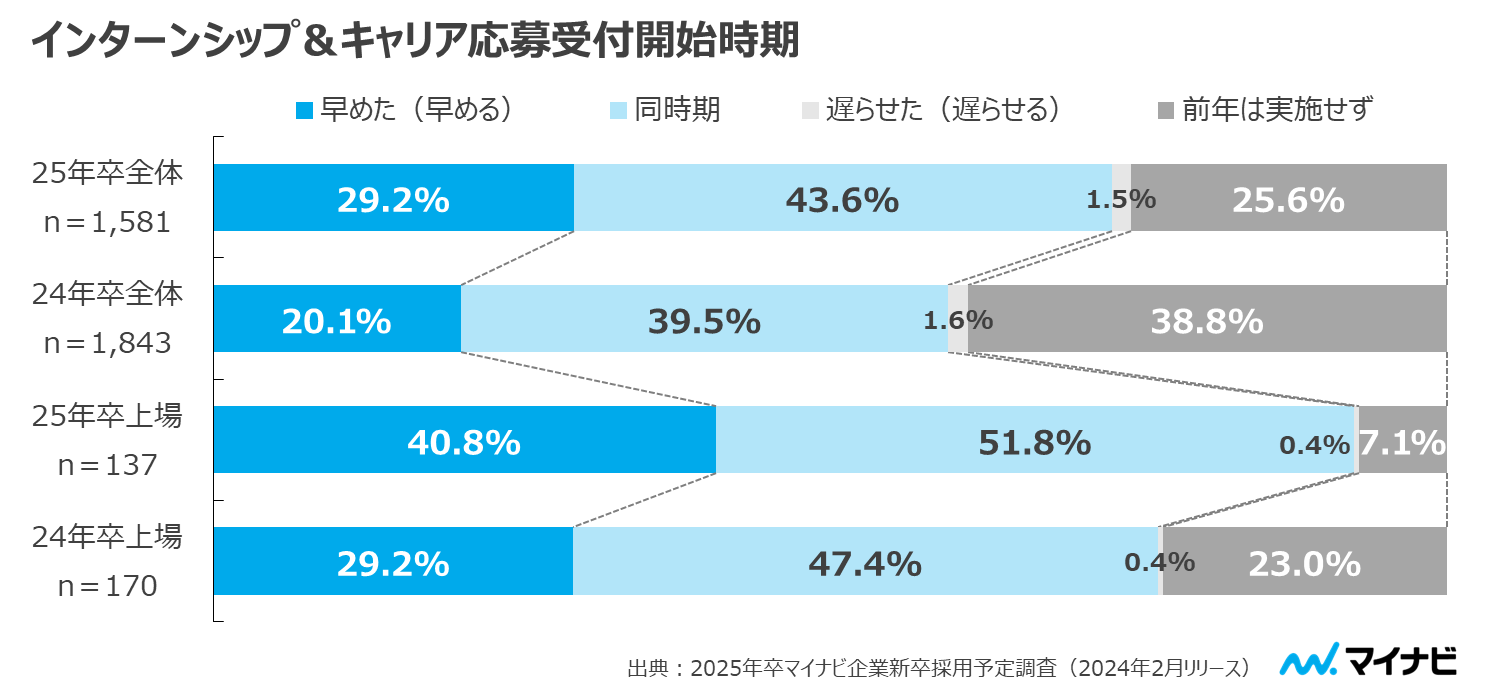 全体・上場企業ともに応募開始時期を早める傾向
また、前年で実施しなかった上場企業が増加する見込み
19
【2025年卒】企業調査
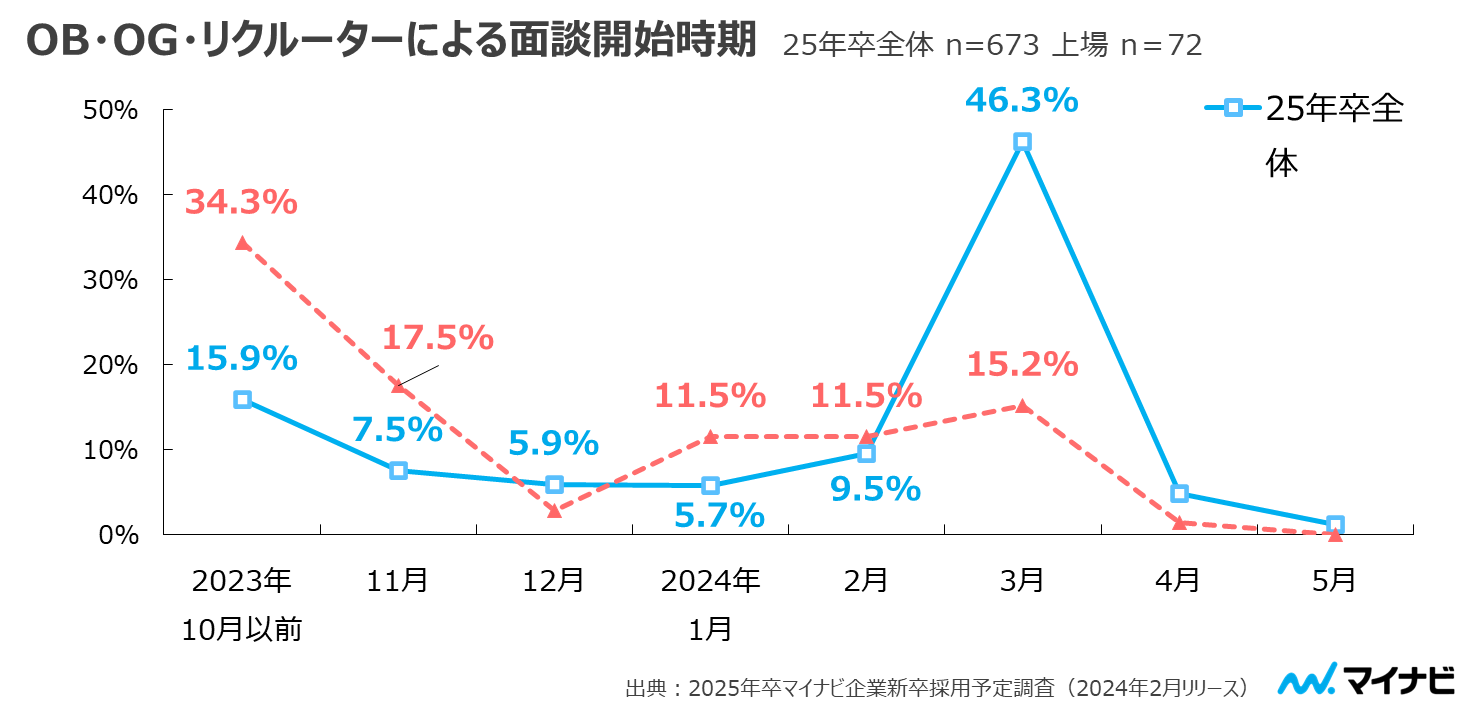 OBOG・リクルーター面談のピークは3月であるが、
上場企業の方が早めから開始される傾向
20
【2025年卒】企業調査
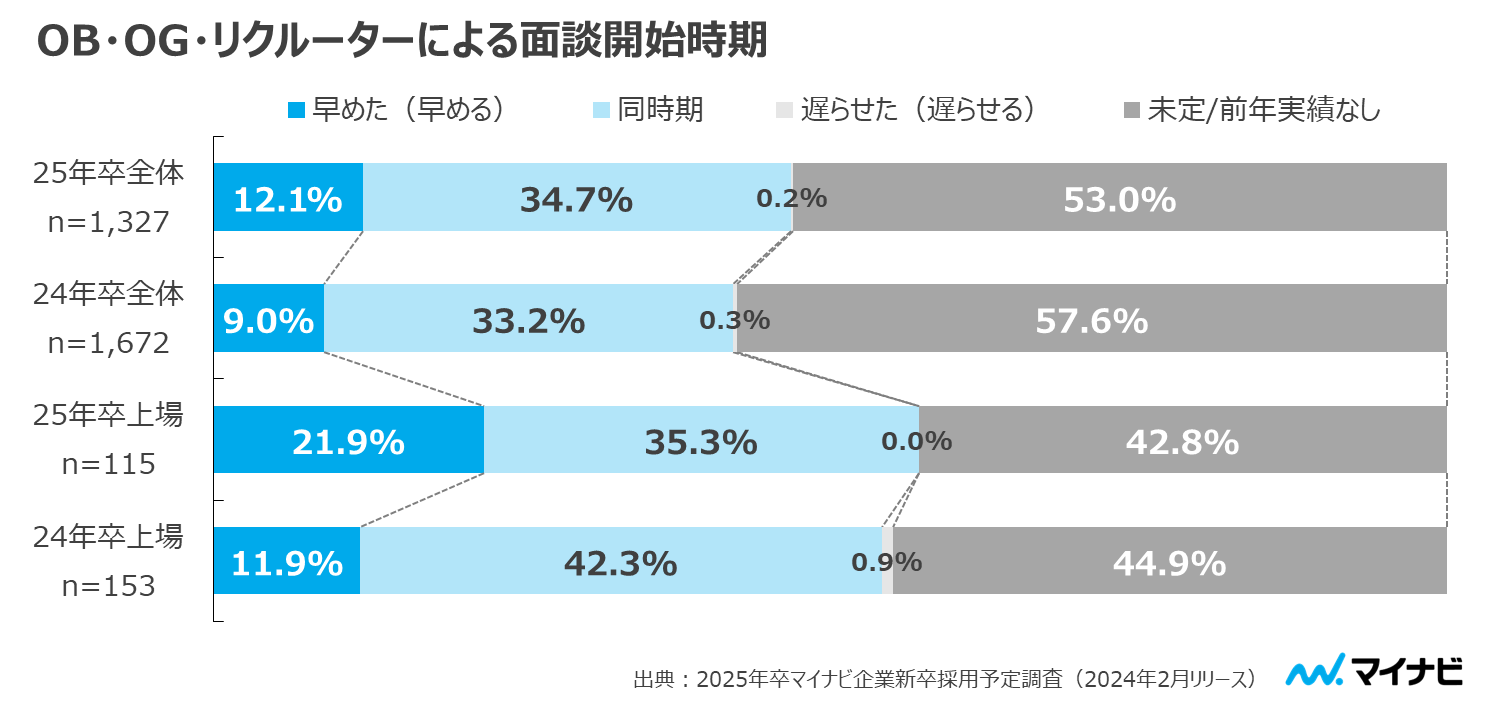 全体では大きな差はみられないが、上場企業は24年卒と比べ「早めた（早める）」という回答が＋10pt
21
【2025年卒】企業調査
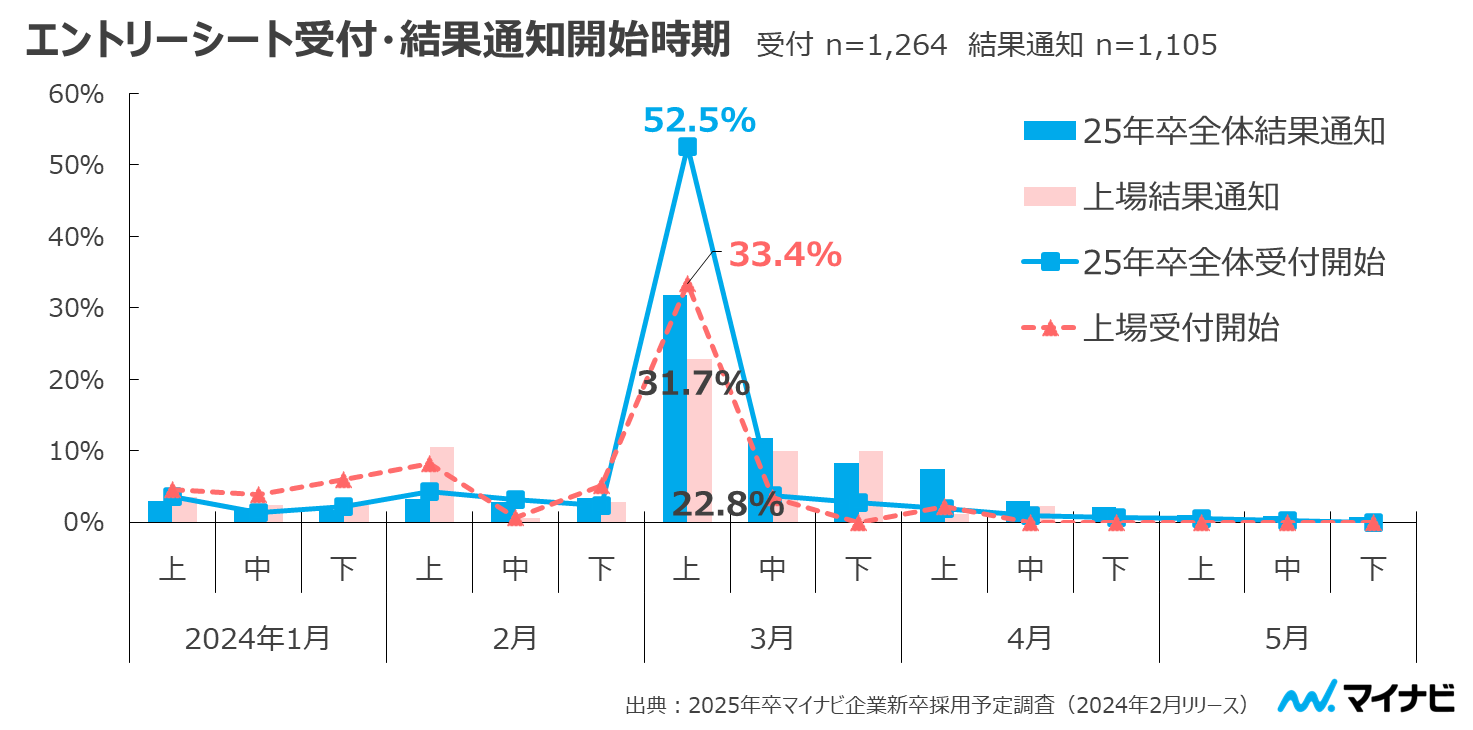 受付開始・結果通知ともに3月上旬がピーク
2月以前に前もって準備しておくことが必要である
22
【2025年卒】企業調査
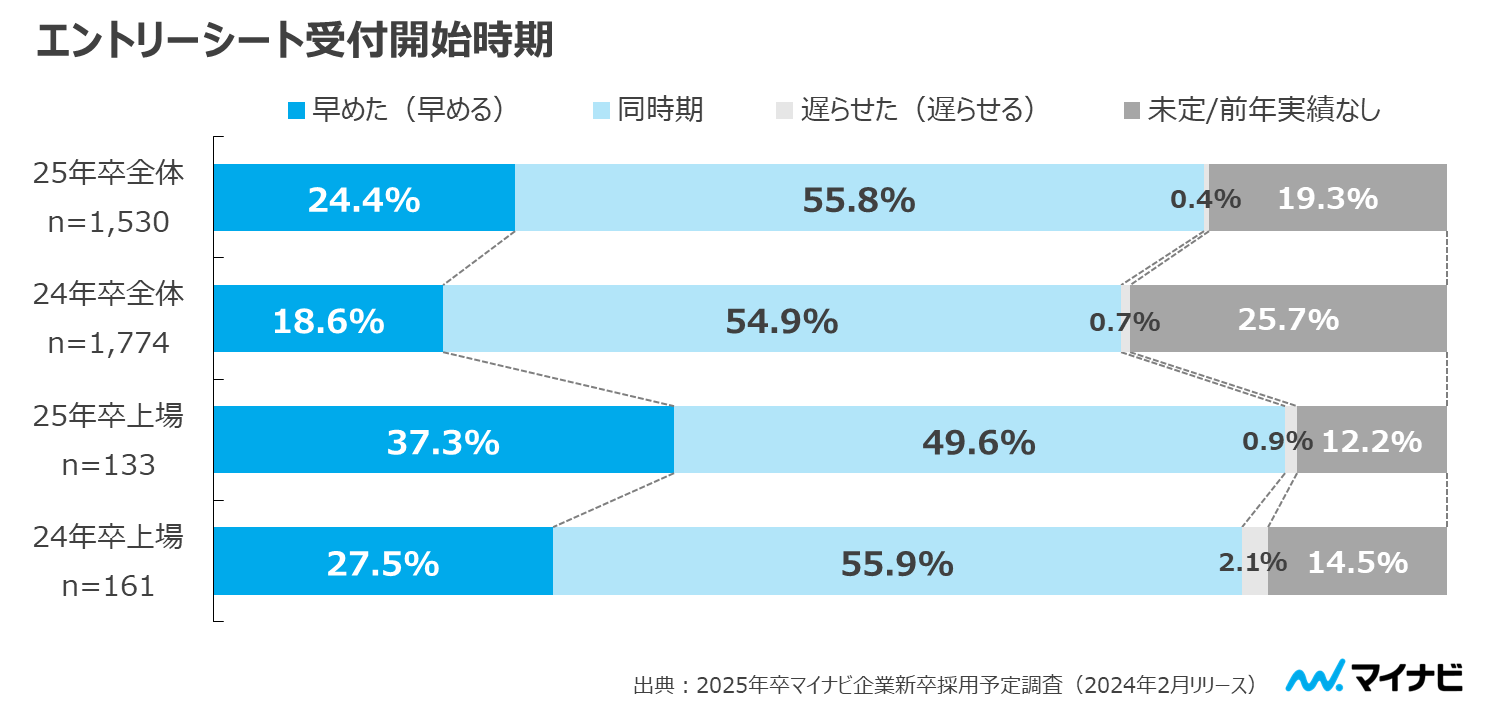 エントリー受付時期は全体・上場企業ともに早まる
とくに上場企業は約＋10pt伸びている
23
【2025年卒】企業調査
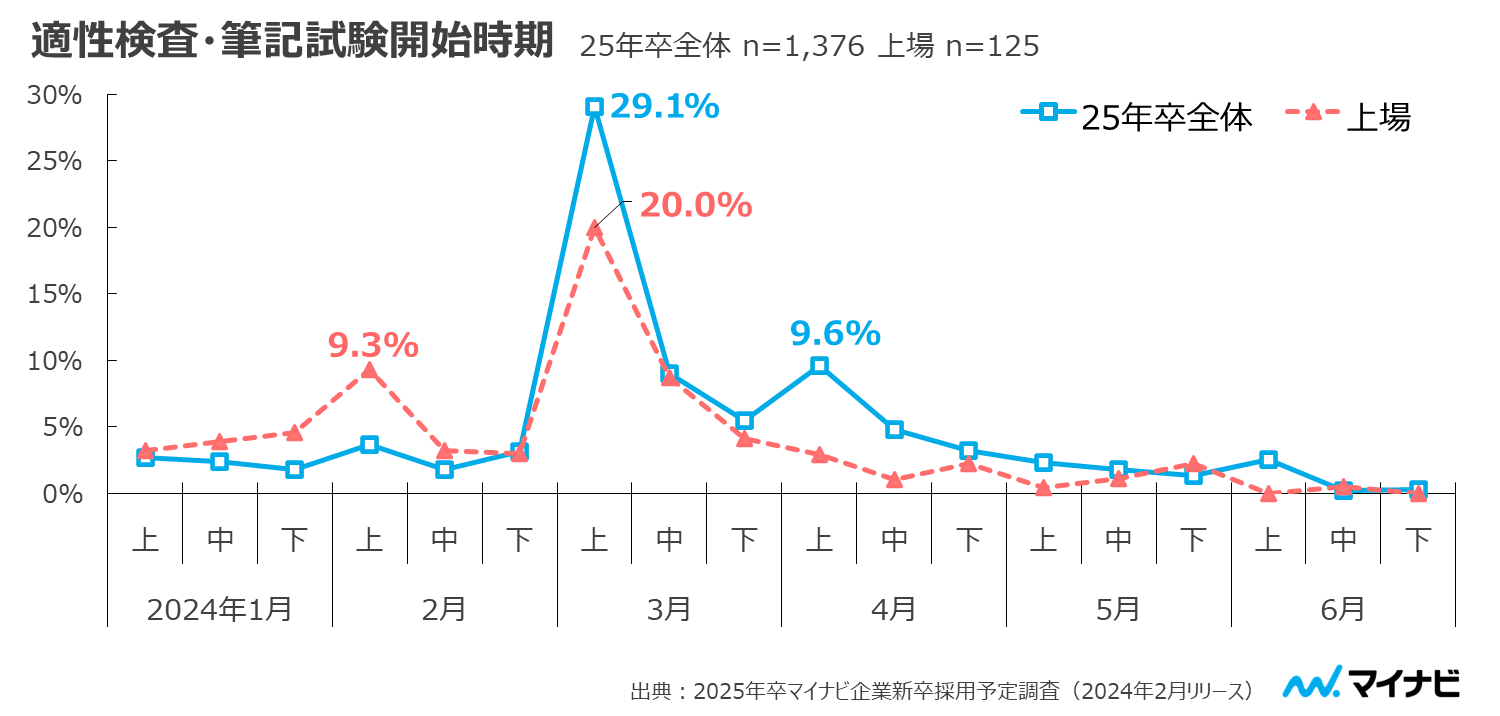 適性検査・筆記試験の開始ピークはいずれも3月上旬だが
上場企業の方が早めに開始している傾向
24
【2025年卒】企業調査
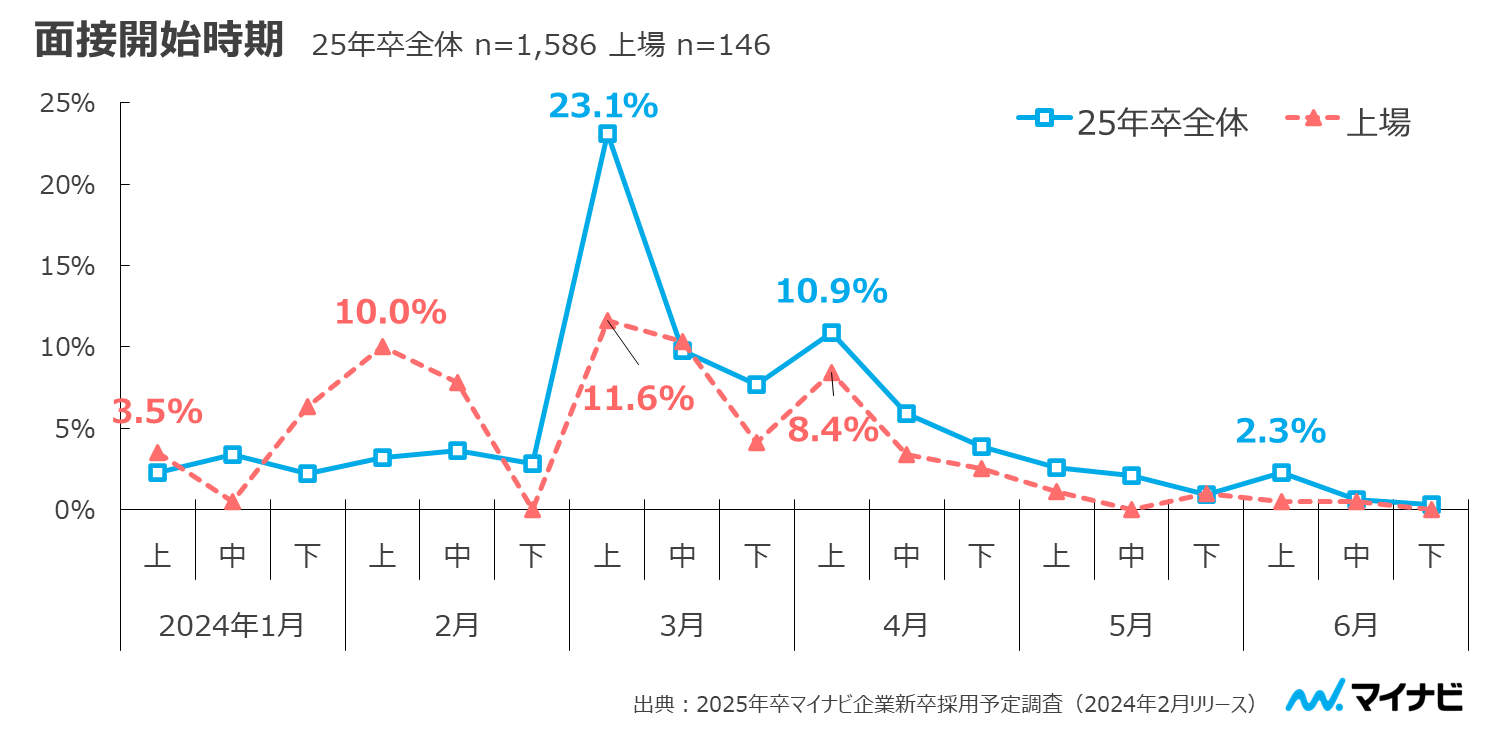 全体・上場企業ともに面接開始のピークは3月上旬
上場企業は2月上旬開始も多い
25
【2025年卒】企業調査
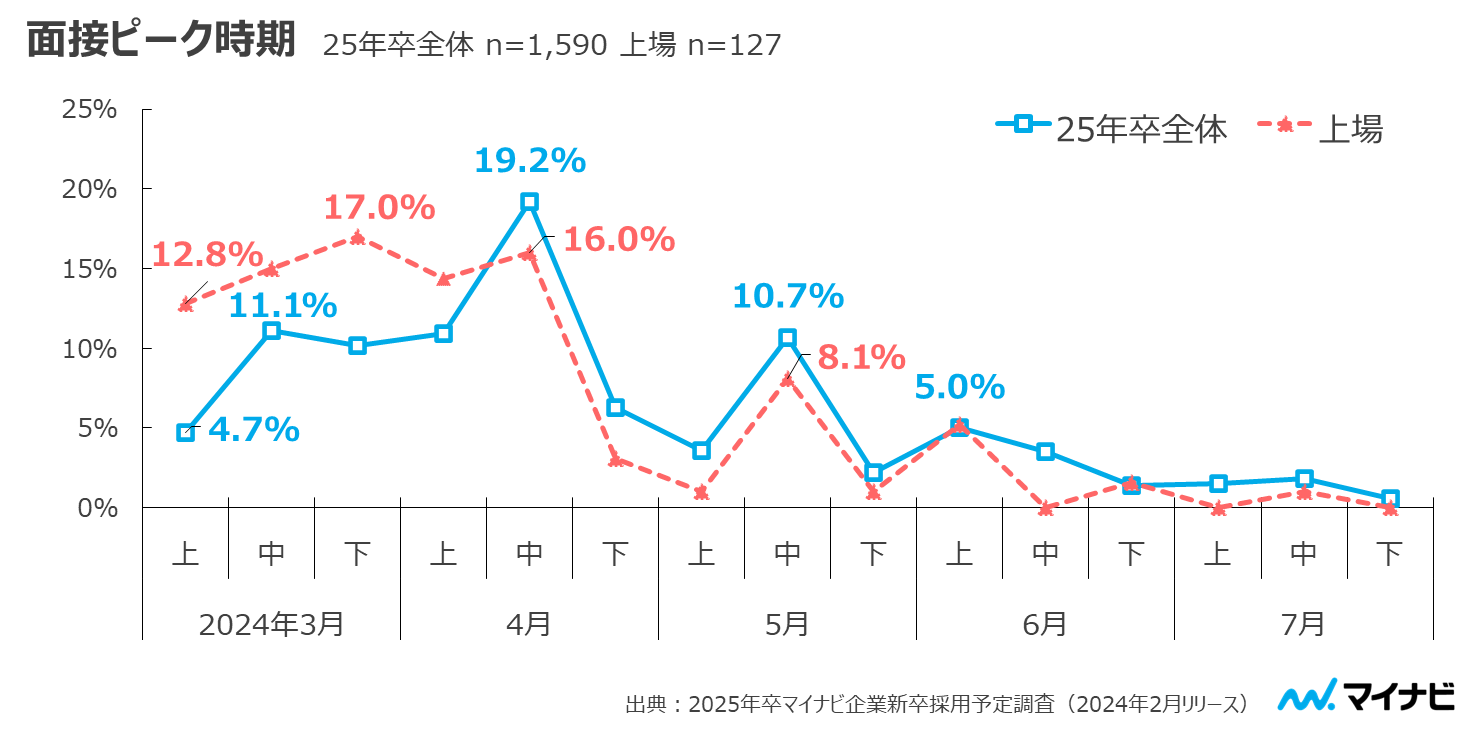 25年卒全体では面接のピークは4月中旬、
上場企業は3月下旬であり全体よりも早い傾向
26
【2025年卒】企業調査
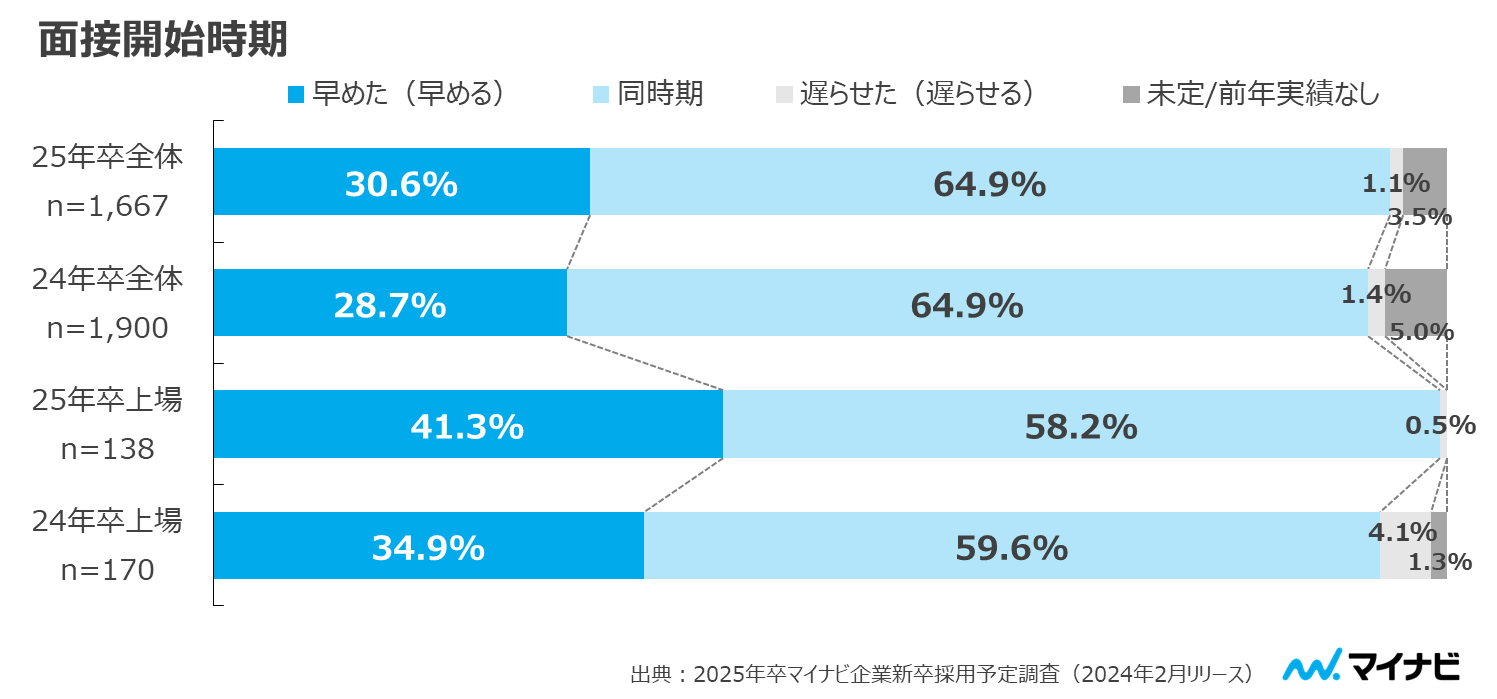 全体では大きな差はみられないが、とくに上場企業は面接時期を「早めた（早める）」傾向にある
27
【2025年卒】企業調査
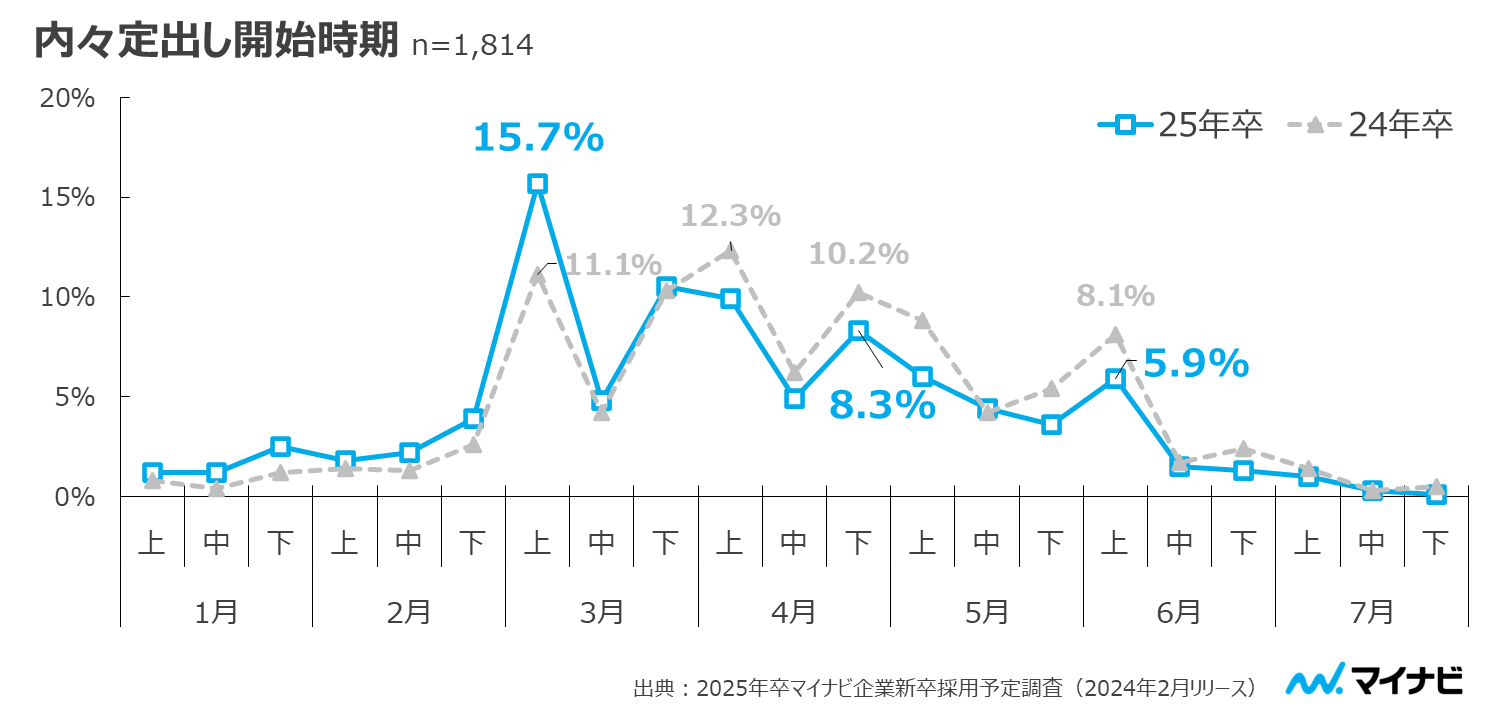 25年卒では、3月上旬が内々定出し開始時期のピーク
24年卒よりも早まっている傾向
28
【2025年卒】企業調査
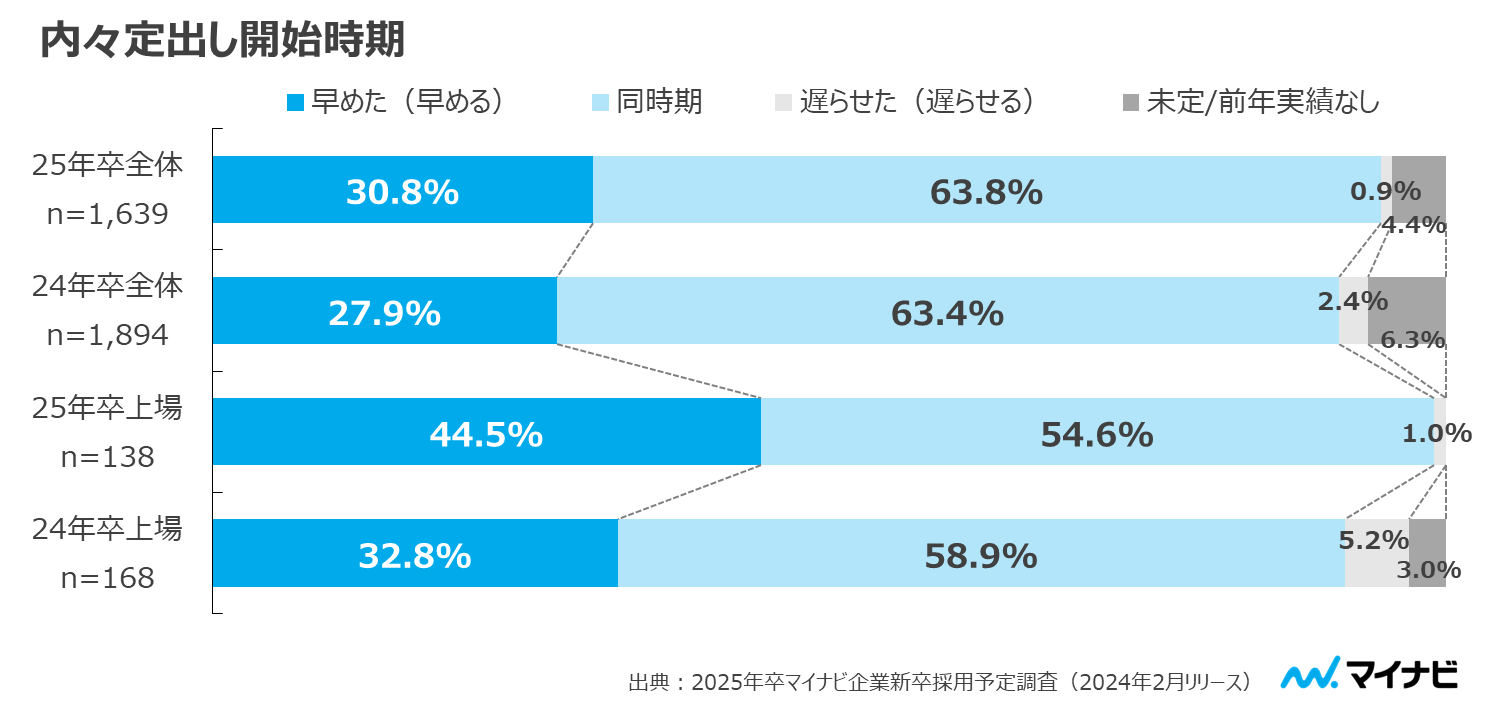 全体では大きな差はみられないが、上場企業は24年卒と比べ「早めた（早める）」という回答が約＋12pt
29
【2025年卒】企業調査
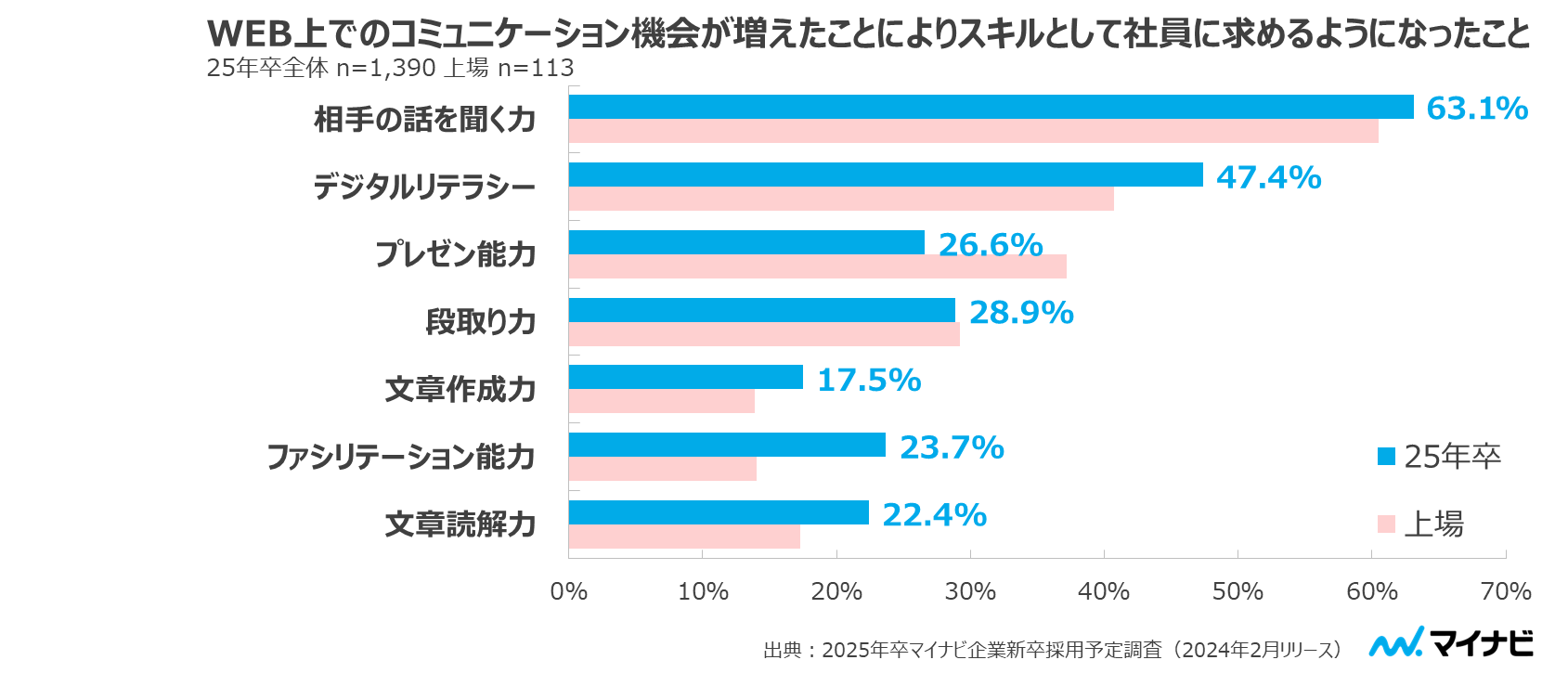 「相手の話を聞く力」がトップ項目。上場企業ではプレゼン能力や段取り力なども求められている
30
【2025年卒】企業調査
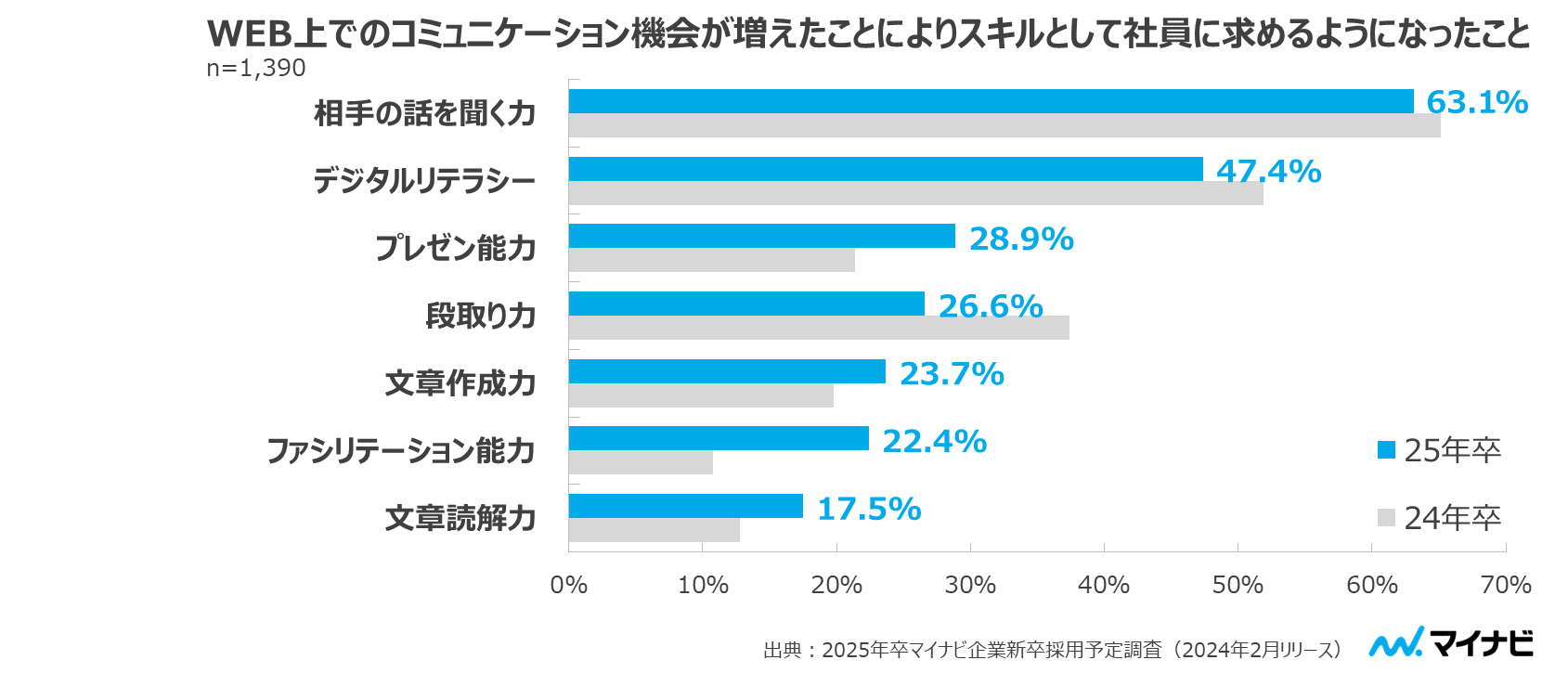 24年卒では低かった3つの項目が伸びており、
まんべんなくWEB上でスキルが求められるようになった
31